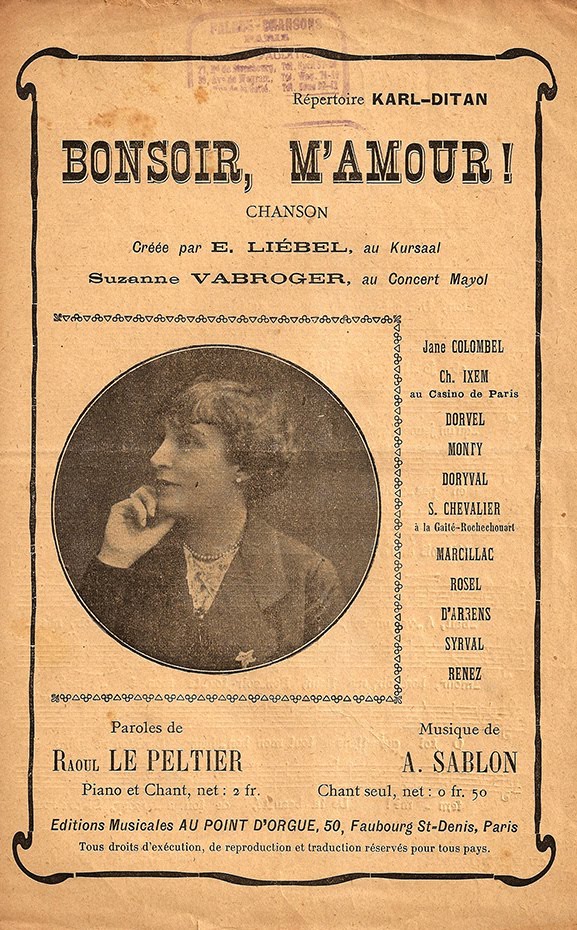 Bonsoir M’amour (1911)
Paroles : Raoul LE PELTIER  /  Musique : Charles SABLON
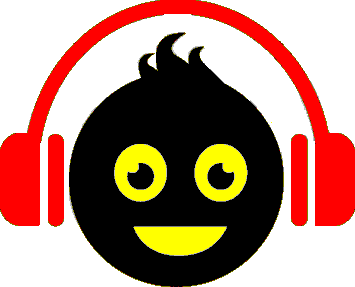 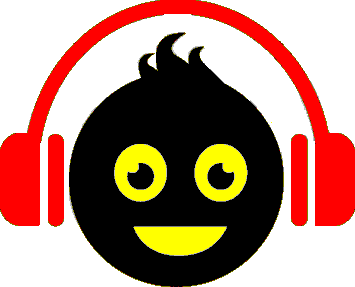 Emma LIEBEL
Jean SABLON
Le texte de la chanson
Analyse musicale sommaire
Cette valse d’amour au refrain léger remporta un très grand succès dans les cafés-concerts en 1911.
Bonsoir M’amour : le texte
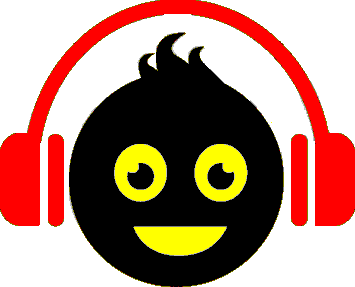 INTRODUCTION
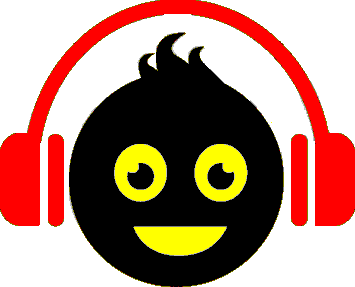 "Bonsoir m'amour, bonsoir ma fleurBonsoir toute mon âme !O toi qui tiens tout mon bonheurDans ton regard de femme !De ta beauté, de ton amourSi ma route est fleurieJe veux te jurer, ma jolieDe t'aimer toujours !"
(Instrumental)Du souvenir de ses amoursL'âme est toute fleurieQuand on a su toute la vieS'adorer toujours !"
Jean SABLON
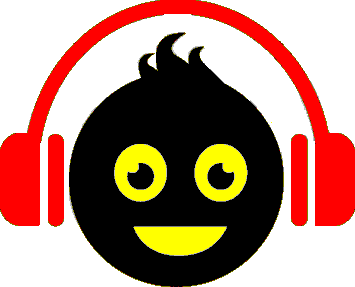 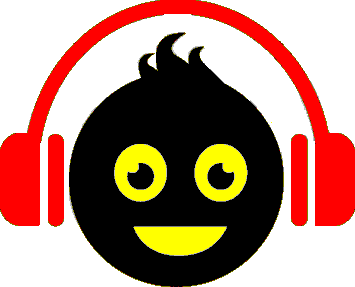 - Interprète :  Jean SABLON                       (fils du compositeur)
- Cette version ne comprend qu’un couplet !
- La version d’Emma LIEBEL en comprend 2, le texte original en compte 3.
Un joli teint frais de rose en boutonDes cheveux du plus beau blondOuvrière humble et jolieElle suivait tout droit sa vieLorsqu'un jeune homme vintComme dans un romanQui l'avait vue en passantEt qui, s'efforçant de la rencontrerS'était mis à l'adorer.Et, timide, un soir que la nuit tombaitAvec un sourire il lui murmurait :
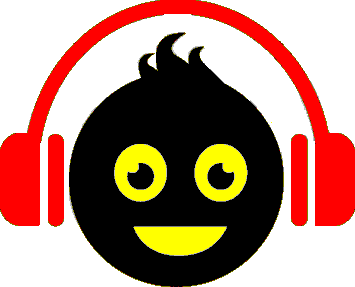 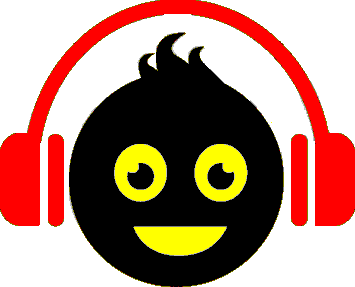 Emma LIEBEL
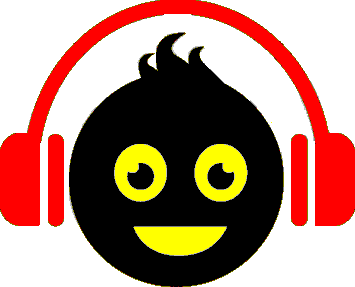 REFRAIN
Bonsoir M’amour : analyse musicale sommaire
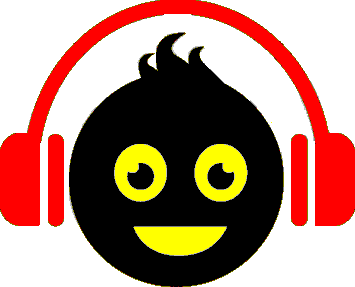 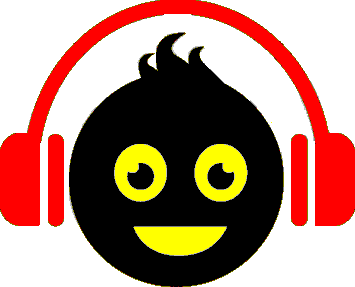 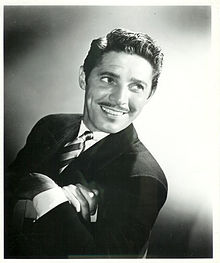 Jean SABLON
Emma LIEBEL
Voix, orchestre et accordéon
Formation :
Forme rondo (refrain-couplet)
Forme générale :
Moderato voire allegro
Tempo :
Jean SABLON
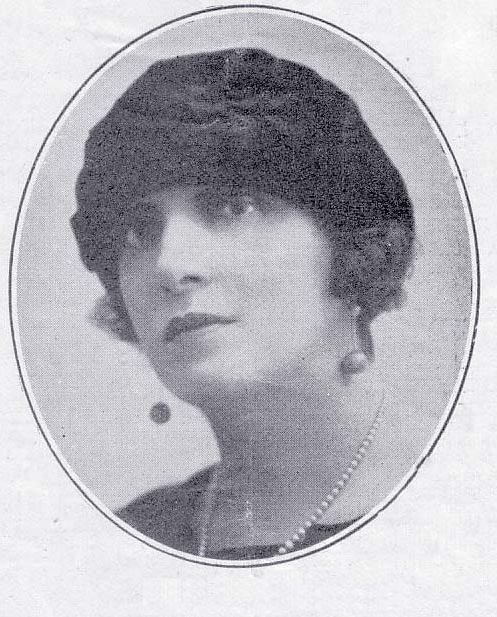 Mezzo-forte
Nuance :
Danse : valse (à 3 temps)
Rythme :
Jean Sablon (1906-1994) est l'un des premiers chanteurs français à s'intéresser au jazz et le premier à utiliser un microphone sur une scène française en 1936. Vedette du disque et de la radio, il quitte la France en 1937 pour un contrat  aux Etats-Unis où ses shows font de lui une vedette de premier plan aux États-Unis.
Emma LIEBEL
Emma Liebel (1873 -1928)  a enregistré 200 disques 78 tours , son grand succès Bonsoir m'amour deviendra une des chansons préférées des poilus de 14/18. Elle a été surnommée Reine de la chanson réaliste et Reine du phono.